Matière et Forme
L’Objet ou œuvre (bien culturel)
seul
 n’est que matière avec une forme 
Cette forme est due à :
la structure de la matière, 
qui  elle, dépend de
sa nature moléculaire
et son maniement
le comportement physico-chimique  de l’ensemble cherche un équilibre interne      ainsi qu’avec avec son environnement
L’Objet (bien culturel)
seul
 n’est que matière avec une forme 
Cette forme est due à :
la structure de la matière, 
qui  elle, dépend de
sa nature moléculaire
et son maniement (technique)
le comportement physico-chimique  de l’ensemble cherche un équilibre interne      ainsi qu’avec avec son environnement
Avec un seul matériau on peut :
Ajouter
Retirer
Compresser/Etirer = déplacer
Changer la composition chimiquement
Avec deux ou plus de  matériaux on peut :
Ajouter
Retirer
Compresser
Etirer
Changer la composition chimiquement
Mélanger
	…l’ensemble ou une partie.
Sa nature moléculaire est intrinsèque
Sa forme dépend du choix des outils, gestes, matériaux procédés
Quelques définitions
Technique –
− Qui concerne les applications de la science, de la connaissance scientifique ou théorique, dans les réalisations pratiques, les productions industrielles et économiques.

B. − Qui est relatif aux procédés utilisés pour la réalisation d'une activité particulière, au savoir-faire requis pour la maîtrise d'une tâche, d'une activité.
Technologie – 

− Ensemble de termes techniques propres à un domaine, à une science, à un métier. 

B. − Science des techniques, étude systématique des procédés, des méthodes, des instruments ou des outils propres à un ou plusieurs domaine(s) technique(s), art(s) ou métier(s).
De part sa dimension générale et complète, le mot technologie rapproche agréablement la notion antique de techné …
L’aspect particulier ou spécifique du mot technique l’éloigne du mot techné et rend ses usages susceptibles d’un certaine exclusivité….
Par exemple, l’usage très répandu du mot technique suivi d’un matériau ou d’un outil (la technique à l’huile, la technique du blaireau etc….) pour indiquer une pratique artistique peut fait croire en une pratique spécifique et exclusive qui comprendrait l’ensemble des outils, gestes, matériaux et procédés de la dite pratique.  Une telle spécificité exclusive n’existe pas en réalité :
Quand l’on parle de la technique de la vraie fresque où se trouve la spécificité de la pratique et qu’est ce qui la différencie d’autres techniques de la peinture murale?
Il n’y a aucun outil qui est spécifique à la fresque seule
Il n’y a aucun geste qui est spécifique à la fresque seule
Il n’y a aucun matériau qui est spécifique à la fresque seule
Pour la vraie fresque il est plus judicieux, voire plus cohérent, de parler d’un procédé de la vraie fresque ou de la technologie de la fresque en générale…
La spécificité de la vraie fresque réside en le procédé qui consiste en l’application du liant indépendamment des pigments et diluants. 

De plus est, ce procédé n’est pas utilisé uniquement dans la pratique de la vraie fresque. 
On peut le trouver dans la peinture sur verre ou pour l’application de l’azurite sur les sculptures par exemple…
L’art est comme un langage, mais différent…
Brandi
L’objet – 
un bien culture unique...
Qu’est ce qui différencie 
un objet naturel 
d’un bien culturel ?
Un bien culturel est une expression humaine...
Dans les années 1930 l'école de Vienne travaillait sur le linguistique élargie. Elle cherchait à caractériser d'une manière homogène toutes formes d'expression humaine
Le langage : mots écrits et paroles
La musique
La danse
L'art et artisanat
L'architecture
L'agriculture, jardinage  (Le Notre)
La technologie
On peut étudier chaque expression selon trois aspects :
La pragmatique – les usagers
La sémantique – les expressions
La syntaxe – la relation entre les expressions
Les expressions trouvées dans un objet culturel
ont quel existence
prennent quelles formes ?

Le maniement....
La technologie des arts :				
outils
gestes
matériaux 
procédés
Ontologiquement, les outils et les matériaux ont une existence matérielle qui leur est propre.
Les gestes et les procédés ont une existence contingente et n’existent pas matériellement en tant que tels.
[Speaker Notes: Selon les recherches du professeur Robert Halleux de l’Université de Liège la technologie se compose de:]
La technologie des arts :
outils 					        gestes
                                                                   
matériaux 					       procédés
On peut étudier les outils et les matériaux qui furent utilisés lors de l’acte créateur - à tout moment - en tant que tels. 
	Dans l’objet qui nous intéresse on peut étudier leur forme(s) (matériaux) ou trace(s) (outils/matériaux.)
En revanche, il faut étudier les gestes et procédés pendant qu’ils existent: lors de l’acte créateur.
[Speaker Notes: Selon les recherches du professeur Robert Halleux de l’Université de Liège la technologie se compose de:]
Quelques termes et notions définies
Syntagme – n. m. (vers 1910 Saussure ; gr. Suntagma. voir Syntaxe)
Antiq. Division de la phalange
Linguist. Combinaison d’unités linguistiques (« mots »), dans le discours : « Ces combinaisons qui ont pour support l’étendue peuvent être appelées syntagmes. Le syntagme se compose donc toujours de deux ou plusieurs unités consécutives (par exemple : relire : contre tous… s’il fait beau temps, nous sortirons). Placé dans un syntagme, un terme n’acquiert sa valeur que parce qu’il est opposé à ce qui procède ou ce qui suit, ou à tous les deux. »
W- comme la peinture en tant que matière qui n’acquiert sa valeur que par l’image (projetée et perçue) qui la suit et qui procède à la matière vieillie…
Quelques termes et notions définies
Syntaxe – n. f. (XVIe s.  Ramus : « la syntaxe, c’est la seconde partie de la grammaire qui enseigne le bâtiment des mots entre eux par leurs propriétés » empr. Lat. syn – taxis sun et taxis « ordre, arrangement ».

w- l’ordre ou l’arrangement entre la matière et l’image. Certains artistes auraient pu laisser telle ou telle partie à la lumière (l’image) ou une œuvre sans une configuration certaine, ou que le sens soit apporté par le spectateur (l’image perçue) Mango et l’iconoclasme du IIIe siècle – On savait que la sculpture n’était pas vivante donc la couleur était superflue…
Syntaxe
Gramm. Etude des relations entre les formes élémentaires du discours (voir Mot, syntagme)
B. Etude descriptive des relations existantes entre les unités linguistiques (dans le discours) et des fonctions qui leur sont attachées. La distinction traditionnelle de la syntaxe et de la morphologie (3°) est considérée comme arbitraire par de nombreux linguistes (depuis Saussure) Le Robert
Voir morphologie (3°) – w- comme matière et image. 
Modèle – n. m. (1549) ; empr. à l’Ital. modello).
Ce qui sert ou doit servir d’objet d’imitation pour faire ou reproduire  telle ou telle chose. Archétype, canon, comparaison, étalon, exemplaire, exemple, paradigme… à l’image… Le Robert
Les limites de nos connaissances de la nature de l’objet
Nos connaissances de la nature de l’objet de nos préoccupations ressemblent plus à une mosaïque qu’à un champ unifié. Il est nécessaire de prendre en considération cet état « cellulaire et lacunaire » quand nous abordons l’objet culturel unique.
Les limites de nos connaissances de la nature de l’objet
Les écrits les plus récents sur la méthodologie de l’intervention en CRBC soulignent la nécessité de connaître les matériaux constitutifs d’un objet et de prendre en compte le vieillissement de ces matériaux.
Intégrité physique et signification... 
Et le vieillissement de la signification ?
Les limites de nos connaissances de la nature de l’objet
La portée des sciences exactes, qui analysent les matériaux constitutifs des objets patrimoniaux, est limitée aux matériaux en présence. Pourtant, nous savons que la mise en œuvre implique parfois des matériaux volatiles, ou qui ne jouent un rôle que temporaire dans la manipulation initiale de la réalisation de l’objet.
Les limites de nos connaissances de la nature de l’objet
Comment comprendre le vieillissement d’un objet si nous ne tenons pas compte de l’ensemble des facteurs qui jouent un rôle dans ce vieillissement ?
L’analyse du résultat du faire
selon les six fonctions sémiologiques et 
les quatre fonctions technologiques
Cette analyse tient compte également de:
la pragmatique
la sémantique 
la syntaxe
Fonction
LING. Fonction (du langage). D'après l'École de Prague, chacun des buts assigné à un énoncé lorsqu'on le produit. Les fonctions du langage d'après Jakobson. Par la fonction référentielle, le message est centré sur le contexte, par la fonction émotive sur le locuteur, par la fonction conative sur le destinataire, par la fonction phatique sur le contact, par la fonction métalinguistique sur le code, par la fonction poétique sur le message en tant que tel.
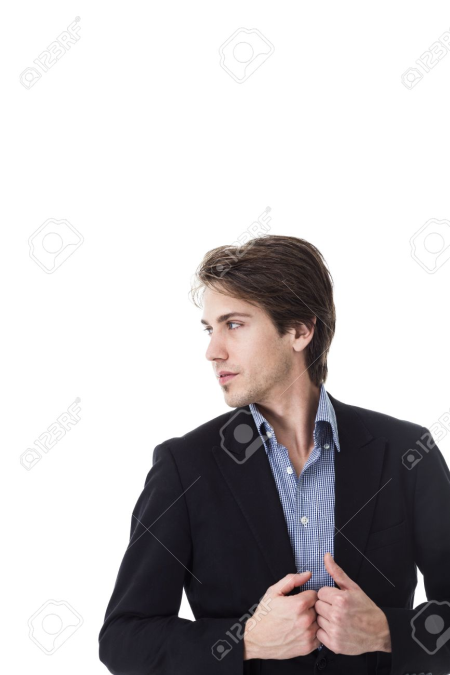 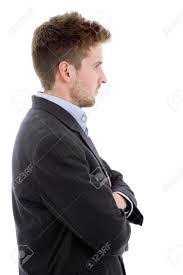 contexte
message
destinateur
locuteur
destinataire
contacte
Pragmatique
Pragmatique
code
L’objet culturel est
 une articulation 
du sens et 
de la matière
Les fonctions conceptuelles :

fonction référentielle, le contexte, 
fonction émotive       le locuteur, 
fonction conative  le destinataire, 
fonction phatique         le contact, 
fonction métalinguistique le code, 
fonction poétique  le message
Les fonctions technologiques : 
   ajouter +, 
retirer -, 
déplacer   , 
changer physiquement ou chimiquement
l’unité séquentielle d’évènements
seuil d’achèvement 
technologique
seuil de dépassement
technologique
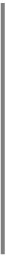 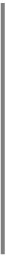 évènement technologique
évènement circonstanciel
séquelle matérielle
séquelle matérielle
+ déchets
évènement introstanciel
conséquence(s)de la séquence précédente
évaluation
action
préparation
l’intention active de l’agent
à travers les outils, gestes, matériaux, fonctions
les raisons et le pouvoir-faire actifs de l’agent dans un lieu
conséquence(s)
Intention manifeste
Intention conçue
Intention réalisée
Les fonctions technologiques : 
- ajouter +, 
- retirer -, 
- déplacer   , 
- changer physiquement ou chimiquement
Les fonctions conceptuelles :

fonction référentielle, le contexte, 

fonction émotive   le locuteur, 

fonction conative  le destinataire,
 
fonction phatique         le contact,
 
fonction métalinguistique le code,
 
fonction poétique  le message
L’ictus est la cellule (ou unité) matrice de la différence minimale. Cette différence est caractérisée par sa fonction, par la nature et la quantité d’énergie dépensée et par l’interface constitué par le fond.
Le fond est, en tant que masse conductrice, la limite d’un milieu dont le potentiel en chaque point est considéré comme égale à zéro, qui permet le transfert de l’énergie 
[qui devient] organisée [en système] d’une phase à une autre [par un jeu de niveaux de résistance].
Picasso peint
Ictus ?
Fond ?
Fond
Ictus ?
Ictus
Fond ?
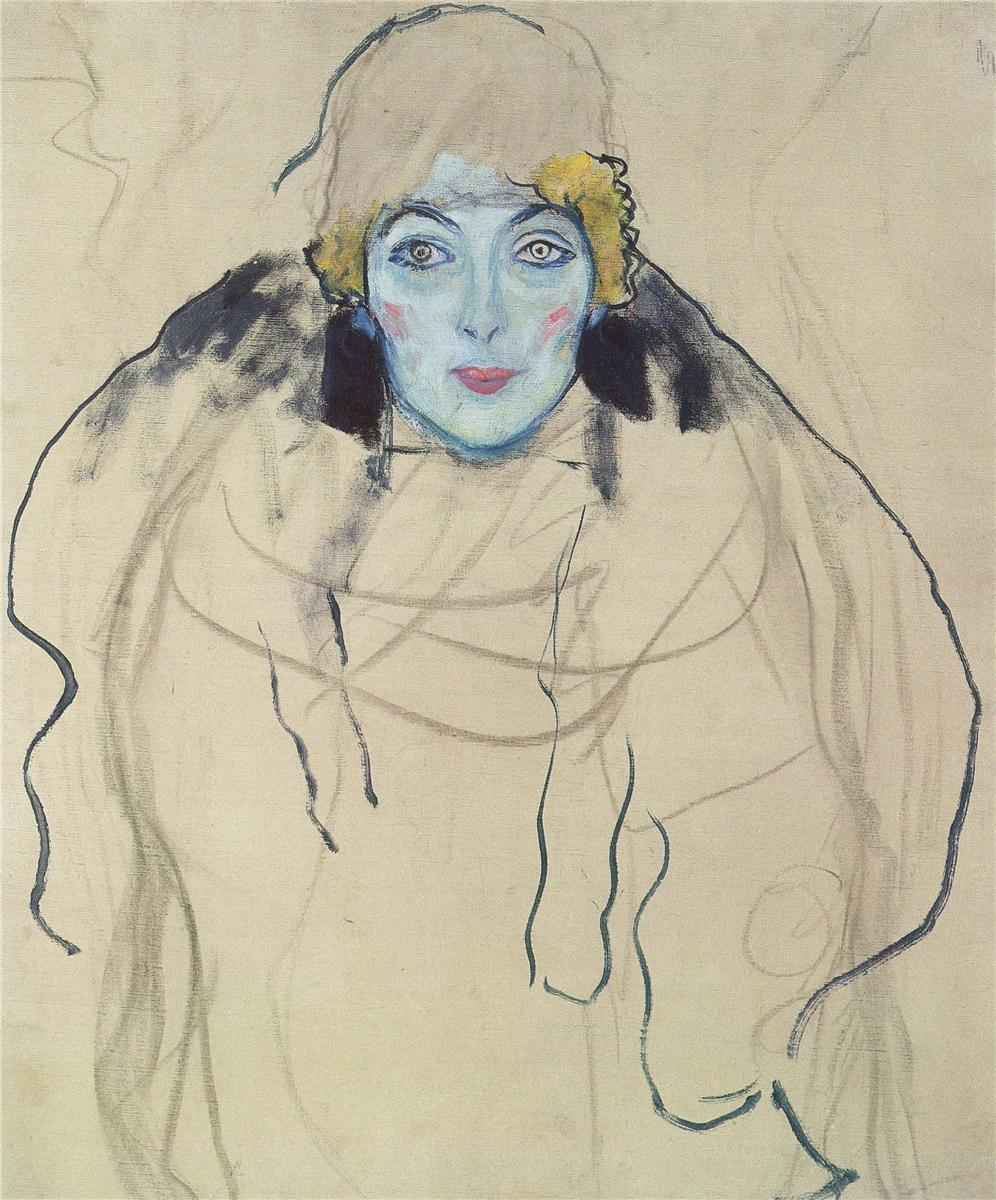 Contexte ?
Ajouter ?
Contacte ?
Retirer ?
Déplacer ?
Message ?
Changer physiquement ou chimiquement ?
Code ?
Qu’en pensez vous en tant que récepteur ?
Gustav Klimt – Portrait d’une dame - 67 x 56 cm - 1918
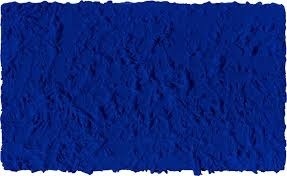 Ictus ?
Fond ?
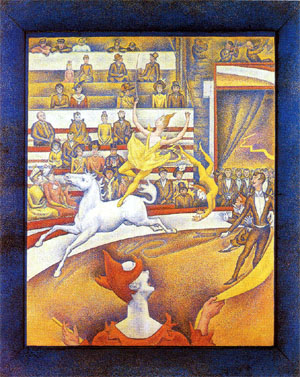 Contexte ?
Ajouter ?
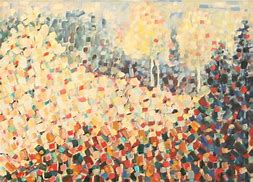 Contacte ?
Retirer ?
Déplacer ?
Message ?
Changer physiquement ou chimiquement ?
Code ?
Qu’en pensez vous en tant que récepteur ?
Georges Seurat (1859-1891) Le cirque, 1890-1891
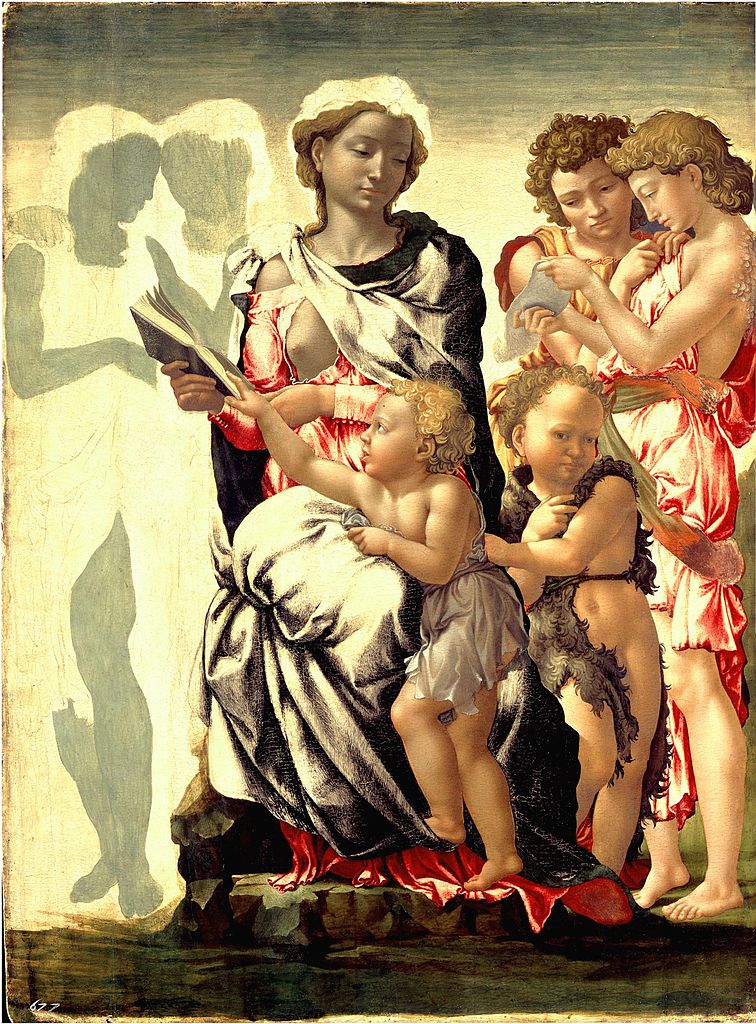 Contexte ?
Ajouter ?
Contacte ?
Retirer ?
Déplacer ?
Message ?
Changer physiquement ou chimiquement ?
Code ?
Qu’en pensez vous en tant que récepteur ?
Contexte ?
Ajouter ?
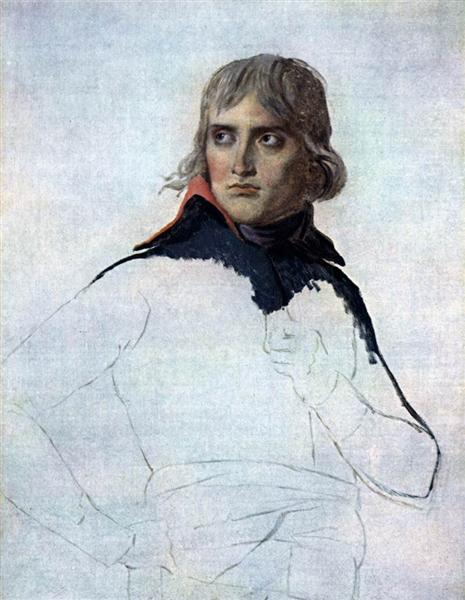 Contacte ?
Retirer ?
Déplacer ?
Message ?
Changer physiquement ou chimiquement ?
Code ?
Qu’en pensez-vous en tant que récepteur ?
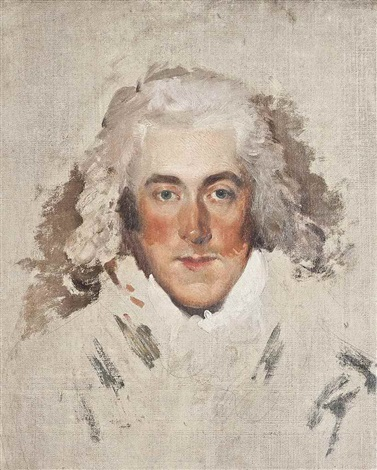 Contexte ?
Ajouter ?
Contacte ?
Retirer ?
Déplacer ?
Message ?
Changer physiquement ou chimiquement ?
Code ?
Qu’en pensez vous en tant que récepteur ?
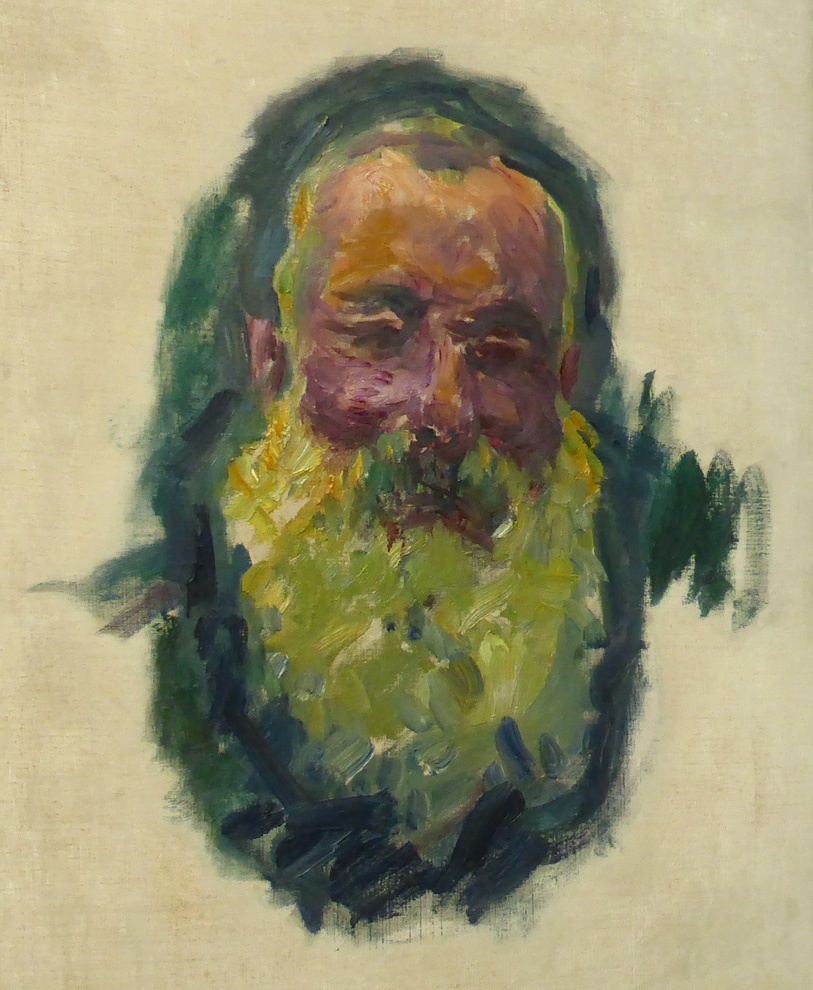 Contexte ?
Ajouter ?
Contacte ?
Retirer ?
Déplacer ?
Message ?
Changer physiquement ou chimiquement ?
Code ?
Qu’en pensez vous en tant que récepteur ?